Vers une approche systémique de l’étude des usages des TIC en éducation : modèles théoriques convoqués
Françoise Poyet 

Maître de conférences 
en sciences de l’éducation
ESPE-UCL1
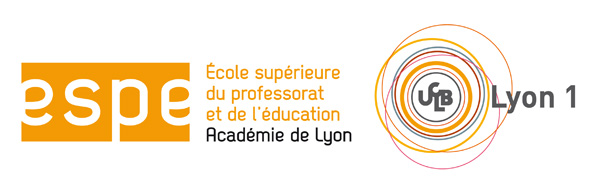 LES COURANTS THEORIQUES
4 grandes orientations pour analyser les TIC selon Albero (2004)
Philosophique
En épistémologie
EIAH 
SHS
[Speaker Notes: Au cours des trois dernières décennies, des chercheurs de diverses disciplines (sciences de l’éducation, sciences de l’information et la communication, sciences cognitives, philosophie, linguistique, sciences du langage, mathématique, informatique etc.) ont fait progresser nos connaissances sur les conditions propices ou défavorables au développement des TIC dans l’enseignement et la formation. 
Albero dans une  note de synthèse parue en 2004 sur le rapport entre technologies et formation, insiste sur le fait que, bien que ce champ de recherches soit éclaté et que technologies et formation ne fassent pas toujours « bon ménage », les recherches se sont structurées, depuis une trentaine d’années, autour de quatre grandes orientations : La première orientation émerge d’un ensemble de travaux dont l’ancrage est philosophique et pose les bases d’une réflexion éthique ou politique. Au regard des finalités de l’innovation technique, certains travaux (Lévy, 1987) font l’apologie de ces technologies et, à l’inverse, d’autres discours sont fortement critiques et mettent en évidence leurs écueils d’un point de vue éthique et/ou politique, par exemple, le risque de fracture sociale générée par les inégalités socio-culturelles des utilisateurs.  La deuxième orientation s’inscrit dans une réflexion de nature « épistémologique qui interroge les cadres théoriques et les conditions dans lesquels les savoirs sont produits et diffusés » (Albero, 2004, p. 15-16). Par exemple, pour Monique Linard (1996), il s’agit de réfléchir avant tout sur les fondements théoriques de la médiation dans les dispositifs intégrant des TIC. En effet, selon l’auteur une place trop importante est accordée aux aspects techniques et gestionnaires au détriment des aspects cognitifs, pédagogiques et sociaux.  

La troisième orientation, héritière de la cybernétique puis de l’intelligence artificielle, regroupait au départ des informaticiens, des mathématiciens, des psychologues, des neurophysiologistes, des anthropologues et des physiciens. Aujourd’hui, ces chercheurs, intéressés par les processus d’apprentissage, font partie d’une communauté de « recherches sur les Environnements informatiques pour l’apprentissage humain » identifiables dans le courant EIAH. Cette orientation s’intéresse aux principes de conception, au développement et à l’évaluation d’outils et de services utiles à l’apprentissage. Ces travaux sont issus de l’informatique et leur approche est généralement expérimentale. Les résultats tendent à déboucher sur la proposition de « modèles computationnels de processus didactiques » (Balacheff, 2001, cité par Albero, 2004) qui s’attachent à analyser différents types d’environnements informatiques du point de vue de la transmission des savoirs.    La quatrième orientation, s’intéressant aux « usages sociaux des technologies», constitue le courant des Sciences humaines et sociales (SHS). Les analyses sont le plus souvent conduites dans un contexte d’usage, à partir d’enquêtes menées auprès des utilisateurs. Ces recherches portent sur les conditions d’appropriation de l’innovation technique et ses incidences sur les conditions de vie, de travail, de communication et d’apprentissage. A l’interface des orientations SHS et EIAH, on repère l’ergonomie qui s’intéresse à l’utilisabilité de ces technologies. Dans cette perspective, il s’agit de procéder à une analyse « en cours d’action » (Theureau, 1992, cité par Albero, 2004). L’approche ergonomique permet de faire évoluer les artefacts élaborés par les concepteurs en tenant compte du point de vue de l’utilisateur.]
LES DOMAINES DE RECHERCHES concernés par la psychologie 
et l’ergonomie cognitive selon Tricot et Plégat-Soutjis (2003)
1. Le contexte de conception (apprenants, conditions de déroulement de la formation,  conditions de conception du dispositif et du déroulement de la formation). 
2. Les connaissances à acquérir (contenus, formats des connaissances, degré de nouveauté, relations entre les connaissances, architecture générale, grains de connaissances, processus d’apprentissage envisagés).
3. Le scénario didactique (présentation des objectifs, tâches d’apprentissage, progression dans les contenus, régulation de l’activité de l’apprenant, évaluation des connaissances) et le scénario d’utilisation du dispositif (critères de cohérence et de simplicité, scénario implicite versus explicite, flexibilité et prévention des erreurs).
4. L’interface ou comment représenter les connaissances et les fonctionnalités (fonctionnalités explicites ou non et cohérentes ou incohérentes, degré de cohésion graphique, structuration de l’espace, représentation des connaissances, simplicité ou complexité de l’interface).
5. Le scénario de communication entre les acteurs : rôle de chacun, sens de la communication, communications privées versus publiques, durée des communications (synchrones versus asynchrones), contenus des échanges.
6. L’évaluation du dispositif (quand ? quoi ? avec quelles méthodes ?).
[Speaker Notes: Nos travaux s’inscrivent dans cette dernière orientation et ils se préoccupent des usages des TIC du double point de vue des sciences de l’éducation et de la psychologie cognitive. S’intéresser aux usages signifie pour nous que le regard du chercheur peut tout aussi bien se porter sur des actions en cours que sur des actions futures telles qu’elles sont conçues ou mentalisées par le concepteur du dispositif. Selon Tricot et Plégat-Soutjis (2003, p. 14), la psychologie cognitive permet d’apporter des réponses à un ensemble de questions ayant trait à la conception, à la mise en œuvre ou à l’évaluation de dispositifs de formation utilisant les TIC, selon les 6 domaines suivants :]
LES DIMENSIONS CONCERNES PAR L’ETUDE DES USAGES DES TIC
Depuis deux décennies, les recherches en ergonomie des systèmes « personne-machine » s’accordent pour prendre en compte trois dimensions pour analyser l’intégration d’une technologie (Dillon et Morris, 1996; Tricot et al., 2003; Bétrancourt, 2007) :
L’utilité
L’utilisabilité
L’acceptabilité
Définitions
Utilisabilité (ou usabilité) est le degré selon lequel un produit est parfois utilisé par des utilisateurs identifiés, pour atteindre des buts définis avec efficacité, efficience et satisfaction dans un contexte d'utilisation spécifiée (norme ISO 9241)
Utilité selon Senach (1990), détermine si le système permet à l’utilisateur de réaliser sa tâche, s’il est capable de réaliser ce qui est nécessaire à l’utilisateur. L’utilité couvre la capacité fonctionnelle, les performances du système, les qualités d’assistance.
Acceptabilité, c’est le degré d’acceptation d’une technologie par les utilisateurs. Pour Nielsen (1994), l’acceptabilité d’un produit renvoie à une combinaison entre acceptabilité sociale et acceptabilité pratique.
[Speaker Notes: les critères de l'utilisabilté sont :
l'efficacité : le produit autorise ses utilisateurs d'atteindre le résultat prévu ;
l'efficience : atteint le résultat avec un effort moindre requiert un temps minimal
la satisfaction : confort évaluation subjective de l'interaction pour l'utilisateur

le courant sociologique est le premier à se questionner sur les notions d’acceptation de résistance au changement.]
Ces facteurs sont en général analysés et évalués séparément bien qu’ils soient interdépendants comme le prouve le modèle de Dillon et Morris (1996)
Pour Tricot A., Plégat-Soutjis F., Camps J.F., Amiel A., Lutz G., Morcillo A. (2003)
L’évaluation de l’utilité relève du domaine général de la pédagogie, des didactiques et plus généralement de l’évaluation telle qu’elle est conçue en formation (p. 395). Il s’agit d’évaluer s’il y a bien adéquation entre l’objectif d’apprentissage défini par l’enseignant et l’atteinte de cet objectif ; trois niveaux d’évaluation se trouvent interpellés : comment, quoi et pourquoi ? 
L’évaluation de l’utilisabilité apprécie la possibilité d’utiliser l’EIAH ou sa maniabilité. Elle se joue au niveau de son interface (cohérence, lisibilité…) et de sa navigation (cohérence, simplicité, exhaustivité des déplacements possibles). 
L’acceptabilité d’un EIAH représente la valeur de la représentation mentale (attitudes, opinions etc.) à propos d’un EIAH, de son utilité et de son utilisabilité. Cette représentation peut être individuelle ou collective. L’acceptabilité peut être sensible à des facteurs comme la culture, les affects, la motivation ou les valeurs personnelles des apprenants.
Tentative de modélisation des liens entre les ancrages théoriques, les objectifs, les objets et certains domaines travaillés.
Des théories et des modèles pour comprendre la construction des usages des TIC
Dans le champ de la psychologie et de l’ergonomie : la théorie de Rabardel (1995) de la genèse instrumentale.

Dans le champ des sciences de l’éducation : le modèle de l’innovation de Depover et Strebelle (1997) revu par Depover, Strebelle et De Lièvre en  2007,  en 3 phases.
La théorie de Rabardel (1995)
La construction des usages des TIC est perçue comme une genèse instrumentale qui fait intervenir trois entités : 

Artefact
Sujet
Instrument
L’artefact (outil, machine, moyen d’action pour le sujet)
n’est pas un instrument achevé, ce n’est que lorsqu’il va « s’inscrire dans des usages, des utilisations c’est-à-dire des activités qu’il deviendra un instrument pour le sujet » (p. 93). 
La construction des usages qui est envisagée comme une genèse instrumentale concerne à la fois l’artefact et le sujet.
L’instrument
revêt pour Rabardel un caractère global, c’est une entité mixte qui représente « à la fois un artefact (ou une fraction d’artefact) et un ou des schèmes d’utilisation » (p. 93). La notion d’instrument dépasse donc l’outil technique pour intégrer un ensemble de schèmes d’utilisation au sens piagétien (1936).
Les processus mis en œuvre :  l’instrumentalisation (orientés vers l’artefact) et l’instrumentation (orientés vers le sujet).
« Les processus d’instrumentalisation concernent l’émergence et l’évolution des composantes artefact de l’instrument : sélection, regroupement, production et institution de fonctions, détournement […] et les processus d’instrumentation sont relatifs à l’émergence et à l’évolution des schèmes d’utilisation et d’action instrumentée : constitution, fonctionnement, évolution par accommodation, coordination » (p. 137).
Le modèle de l’innovation de Depover, de Lièvre et Strebelle (2007)
Introduire une technologie c’est introduire de l’innovation dans un dispositif pédagogique, sans pour autant parler d’innovation pédagogique.
Trois phases pour intégrer les TIC dans ses pratiques professionnelles :
l’appropriation est une première mise en contact des acteurs avec le prototype d’innovation
La structuration des usages permet de dégager les usages qui seront les plus porteurs à la consolidation des réseaux d’acteurs
La diffusion est une phase de stabilisation des usages qui reste ouverte aux changements et à l’intégration de nouveau usages. 
Ainsi, les enseignants s’approprient les TIC lors de la phase 1 du processus, puis structurent leurs pratiques en phase 2 et, enfin, les enrichissent et les intensifient lors de la phase 3, de diffusion.
[Speaker Notes: Le modèle systémique de l’innovation de Depover et Strebelle (1997, p. 80-82) présente trois niveaux d’intégration des TIC dans le processus éducatif :
L’adoption se définissant comme « la décision de changer quelque chose dans sa pratique par conviction personnelle ou sous une pression externe qui peut s’exercer au départ du microsystème » ;
L’implantation correspondant « à la concrétisation sur le terrain de la volonté affirmée, lors de la phase d’adoption, de s’engager dans un processus conduisant à une modification des pratiques éducatives […] cette phase se traduit naturellement par des modifications perceptibles au niveau des pratiques éducatives mais aussi de l’environnement dans lequel ces pratiques prennent place » ;
La routinisation se caractérisant par le fait que « le recours aux nouvelles pratiques s’opère sur une base régulière et intégrée aux activités scolaires habituelles sans exiger pour cela un support externe de la part d’une équipe de recherche ou d’animation pédagogique ».
 
Depover, Strebelle et De Lièvre ont enrichi ce modèle en 2007 en prenant en compte la place des réseaux et des communautés comme lieux de négociation des changements et des pratiques. Dans cette seconde version de leur modèle, les auteurs insistent également sur le caractère itératif et non linéaire du développement des usages. De plus, les dénominations des différents niveaux d’intégration de l’innovation (appropriation pour le niveau 1, structuration pour le niveau 2 et diffusion pour le niveau 3) ont été modifiées pour un ensemble de raisons. 
 
Davantage techno-centré, le modèle initial reposait sur l’idée que « l’innovation se déroulerait au sein d’un microsystème clairement identifiable et isolable des autres systèmes susceptibles d’agir sur le processus d’innovation » (2007, p.149). Le modèle proposé en 2007 s’oriente vers une perspective socioconstructiviste et rend compte d’un processus d’innovation s’articulant sur une dynamique de réseaux d’acteurs. Dans le cadre de ce réseau, chacun s’investit différemment selon ses valeurs, ses réticences, ses propres attentes, mais aussi en fonction des échanges établis au sein des réseaux auxquels il sera associé. Dans notre recherche, nous n’envisageons que partiellement la dynamique de réseaux d’acteurs puisque nous nous sommes centrés sur les usages individuels d’outils et non sur les usages collectifs. Toutefois, nous avons souhaité prendre en compte les activités de collaboration professionnelle engagées entre enseignants (niveau de dépendance ou d’aide vis-à-vis des autres) en dehors des activités pédagogiques menées avec les élèves ainsi que les activités socioconstructivistes menées en classe avec les élèves.
Du point de vue terminologique, l’appropriation est une première mise en contact des acteurs avec le prototype d’innovation. La structuration des usages permet de dégager les usages qui seront les plus porteurs à la consolidation des réseaux d’acteurs. La diffusion est une phase de stabilisation des usages qui reste ouverte aux changements et à l’intégration de nouveau usages. Ainsi, les enseignants s’approprient les ENT lors de la phase 1 du processus, puis structurent leurs pratiques en phase 2 et, enfin, les enrichissent et les intensifient lors de la phase 3, de diffusion. Nous considérons ici que le concept de diffusion des usages correspond à celui de généralisation. Nous retiendrons qu’il s’agit du stade le plus avancé en matière d’intégration des TIC, à savoir que, dans cette configuration, les]
Tentative de modélisation des liens entre les théories, les modèles d’analyse des usages des TIC et certains concepts travaillés.
Comprendre la construction des usages des TIC
Artefact
Sujet
instrument
TIC, technologies
Technologies éducatives
Charge mentale
(Rabardel, 1995)
instrumentalisation
instrumentation
Modèles de conception informatique
Professionnalisation
Identité professionnelle
Utilisation, Usages
Intention d’usages
Modèles pédagogiques
Culture numérique
Culture scolaire
Scénarisation
Compétences, professionnalité
Communautés de pratiques
Multimodalité
Format de présentation des messages
Accompagnement, tutorat
Métaphore, métaphore spatiale
Non usages
UTILITE
UTILITE
UTILISABILITE
ACCEPTABILITE
UTILISABILITE
Conception (informatique,
Pédagogique)
Diffusion des Usages
Structuration
Appropriation
(Depover et al., 2007)
[Speaker Notes: Proposer aux participants de placer les concepts sur lesquels ils travaillent]
Des références bibliographiques
Albero, B. (2004). Technologies et formation : travaux, interrogations, pistes de réflexion dans un champ de recherche éclaté. Savoirs, 2(5), 9-69. 
Bétrancourt, M. (2007). L'ergonomie des TICE : quelles recherches pour quels usages sur le terrain ? in Charlier, B. et Peraya, D. (Eds). Regards croisés sur la recherche en technologie de l’éducation (pp. 77-89), De Boeck: Bruxelles.(download a pre-published pdf version)
Depover, C., & Strebelle, A. (1997). Un modèle et une stratégie d’intégration des TIC dans le processus éducatif. In L.O. Pochon, & A. Blanchet (dir.), L’ordinateur à l’école : De l’introduction à l’intégration (p. 73-98). Neuchâtel : Institut de recherche et de documentation pédagogique.
Depover, C., Strebelle, A., & De Lièvre, B. (2007). Une modélisation du processus d’innovation s’articulant sur une dynamique de réseaux d’acteurs. In M. Baron, D. Guin, & L. Trouche (dir.), Environnements informatisés et ressources numériques pour l’apprentissage : Conception et usages, regards croisés (p. 140-169). Paris : Hermès/Lavoisier.
Dillon, A. et Morris, M., (1996) l'acceptation d'utilisateur de technologies de l'information: théories et modèles. Dans: Williams M. (ed.), Review of sciences de l'information annuelle et de la technologie, vol. 31, (Medford, NJ: Information Today). 31, (Medford, NJ: Information Today).
Nielsen, J. (1994). Estimating the number of subjects needed for a thinking aloud test. International Journal of Human-Computer Studies, 41 (3), 385-397. 
Rabardel, P. (1995). Les hommes et les technologies : Une approche cognitive des instruments contemporains. Paris : Armand Colin.
Senach, B. (1990). Evaluation ergonomique des interfaces Homme/Machine : une revue de la
littérature. Rapport INRIA n° 1180, Le Chesnay : INRIA Publications.
Tricot, A., & Plegat-Soutjis F. (2003). Pour une approche ergonomique de la conception d’un dispositif de formation à distance utilisant les TIC. STICEF, Sciences et Technologies de l´Information et de la Communication pour l´Éducation et la Formation, 10. En ligne http://sticef.univ-lemans.fr/num/vol2003/tricot-07s/sticef_2003_tricot_07s.htm (consulté le 16 août).
Tricot, A., Plégat-Soutjis, F., Camps, J.-F., Amiel, A., Lutz, G., & A. Morcillo, (2003). Utilité, utilisabilité, acceptabilité : Interpréter les relations entre trois dimensions de l’évaluation des EIAH. In C. Desmoulins, P. Marquet, & D. Bouhineau (dir.). Environnements informatiques pour l’apprentissage humain (p. 391-402). Paris : ATIEF/INRP.
Merci de votre attention …